Спеціальні розділи електродинаміки
МОДУЛЬ 2Електричне поле в речовинах
ТЕОРЕМА ГАУСА ДЛЯ ЕЛЕКТРИЧНОГО ПОЛЯ
   -  Потік вектора напруженості електричного поля
   -  Інтегральна теорема Гауса для вектора напруженості електричного поля
   - Теорема Гауса для напруженості електричного поля в диференціальній формі
Силові лінії
Розглянемо довільне електричне поле, вектор напруженості якого визначено в кожній точці простору E(r ). Тепер візьмемо довільну поверхню S. Розглянемо на поверхні довільну маленьку ділянку площею ΔS. Коли ΔS→0, то зазначена ділянка буде лежати на площині, яка дотикається до поверхні. Таку малу ділянку будемо називати елементарною, а її площу позначатимемо dS.
Елементарний потік вектора  напруженості електричного поля через елемент поверхні     визначається скалярним добутком:
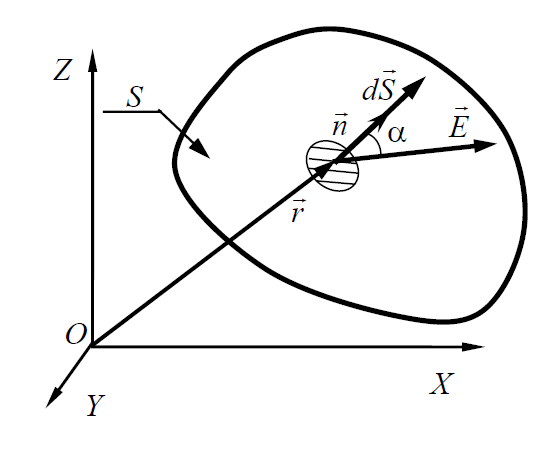 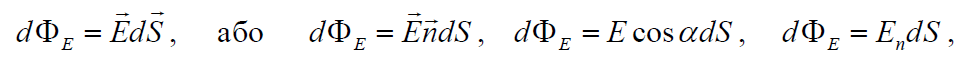 модуль вектора напруженості електричного поля, En – нормальна до поверхні складова вектора E
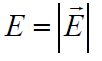 E n = E cos α
Потік вектора напруженості максимальний, коли вектор напруженості електричного поля співнаправлений з вектором елемента поверхні dS ↑↑ E
Коли кут α<π/2, то потік додатний d ФE  >0 і навпаки, коли α <π/2, то потік	від’ємний d ФE  < 0
Величина потоку через довільну скінчену поверхню визначається шляхом інтегрування
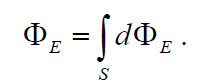 Коли поверхня S замкнута, то зазначений інтеграл записують у вигляді:
З урахуванням означення елементарного потоку, маємо, що потік через довільну поверхню дорівнює інтегралу
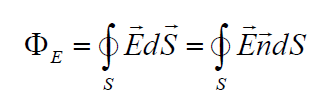 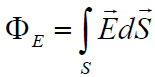 Інтегральна теорема Гауса для вектора 
напруженості електричного поля
потік вектора напруженості електричного поля заряду q через цю поверхню.
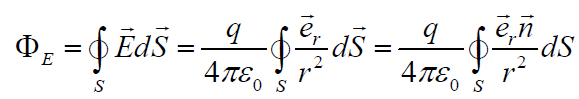 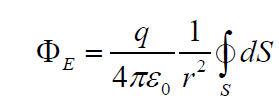 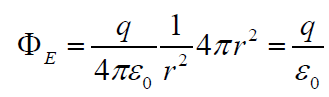 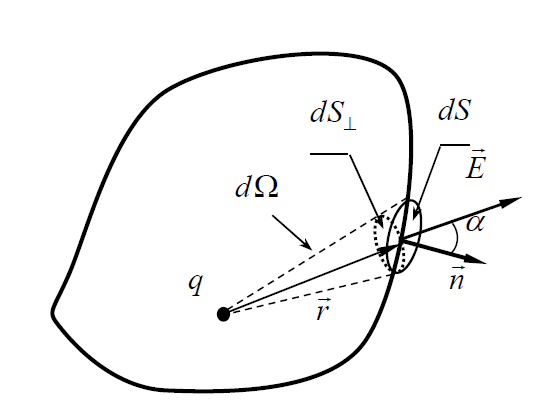 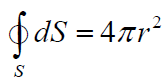 Величина потоку вектора напруженості електричного поля дорівнює
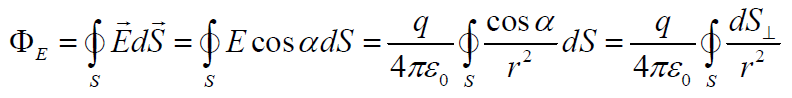 Отже величина потоку вектора напруженості електричного поля,
створюваного зарядом, через довільну замкнуту поверхню визначається
інтегруванням по тілесному куту
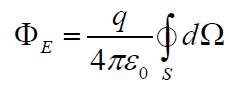 Таким чином, знову отримано, що величина потоку вектора напруженості електричного поля через замкнуту поверхню, що оточує точковий заряд, пропорційна величині цього заряду
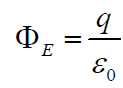 Коли, наприклад, додатний заряд q знаходиться за межами замкнутої поверхні, то величина потоку через цю поверхню дорівнює нулю, бо силові лінії двічі по різному пронизують поверхню: один раз входять в неї, а другий раз виходять. Вклад в потік від ліній, що входять в поверхню, від’ємний і дорівнює
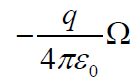 Де Ω   – тілесний кут, на який спирається поверхня, і який визначено відносно точки розташування заряду. Вклад в потік від силових ліній, що виходять з поверхні, додатний і дорівнює
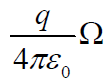 бо в обох випадках тілесні кути однакові.
Отриманий результат можна узагальнити на довільну систему зарядів.
За принципом суперпозиції напруженість електричного поля системи зарядів дорівнює сумі напруженостей полів утворених кожним з зарядів окремо
Отримане співвідношення називається теоремою Гауса для вектора напруженості електричного поля, за якою величина потоку вектора напруженості електричного поля через замкнуту поверхню дорівнює повному (сумарному) заряду, охопленому поверхнею.
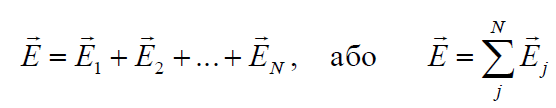 Потік вектора напруженості системи зарядів дорівнює
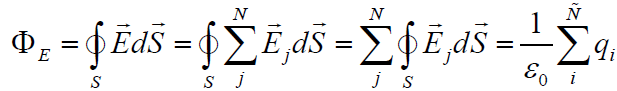 Теорема Гауса для напруженості електричного поля в
диференціальній формі
Запишемо теорему Гауса для вектора напруженості електричного поля, за якою потік вектора напруженості електричного поля через замкнуту поверхню пропорційний величині заряду охопленого поверхнею
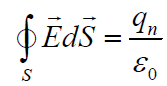 Для неперервного розподілу заряду маємо, що величина повного заряду в об’ємі, обмеженому поверхнею S, може бути визначена шляхом  знаходження інтегралу
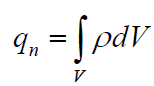 У разі потоку для вектора напруженості електричного поля з теореми
Остроградського – Гауса маємо:
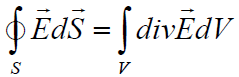 Під знаком правого інтегралу позначено дивергенцію вектора напруженості електричного поля, яка визначається сумою частинних похідних відповідних проекцій вектора напруженості:
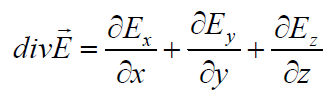 З урахуванням теореми Остроградського – Гауса маємо рівність
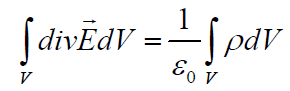 Інтегральна рівність виконується для довільних поверхонь, тому вона можлива тільки у разі рівності підінтегральних виразів, тобто
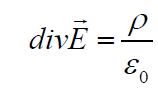 Отже, отримано, що дивергенція вектора напруженості електричного поля пропорційна густині об’ємного заряду. Зазначене співвідношення називають теоремою Гуса для вектора напруженості електричного поля в диференціальній формі.
Згідно з означенням дивергенції, рівняння теореми Гауса в диференціальній формі можна записати у вигляді:
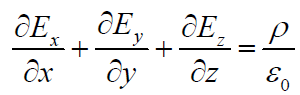 Зазначене співвідношення ще називають законом Кулона, записаним в диференціальній формі, оскільки теорема Гауса для вектора напруженості в інтегральній і в диференціальній формі є наслідком закону Кулона.
Дивергенція будь-якого вектора формально розглядається як скалярний добуток вектора набла на цей вектор. Зокрема, дивергенція напруженості електричного поля:
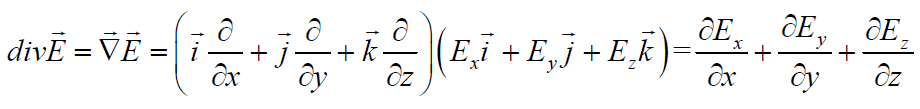 Рівняння  дозволяє вирішувати обернену задачу, коли за допомогою відомого розподілу вектора напруженості електричного поля E(r )можна знайти розподіл заряду, ρ (r)
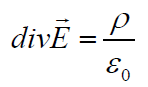